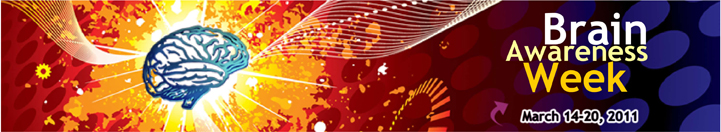 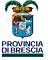 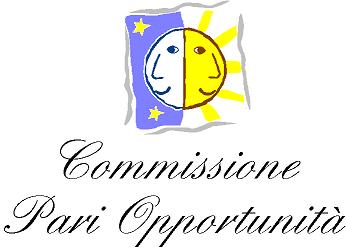 SETTIMANA DEL CERVELLO 
2011
Aula Magna
Facoltà di Medicina e Chirurgia 
Università degli Studi di Brescia
V.le Europa, 11 -Brescia
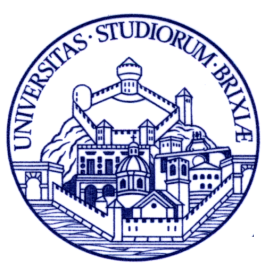 Mercoledì 16 marzo 2011, ore 16.30
Dipartimento di Scienze Biomediche 
& Biotecnologie
Prof. PierFranco Spano, Prof. Maurizio Memo
Dipartimento Scienze Biomediche & Biotecnologie, Università degli Studi di Brescia
Introduzione
Eudemonia e funzione del sogno
Prof. Luigi Agnati
Dipartimento Scienze Biomediche, Università degli Studi di Modena   
Karolinska Institute di Stoccolma
Moderatori: 
Prof. Alessandro Padovani, Prof.ssa Marina Pizzi
Facoltà di Medicina e Chirurgia, Università degli Studi di Brescia
In un famoso passo del Trattato sulla natura umana (1737), David Hume riprende una metafora classica dell’auto-coscienza scrivendo: La mente dell’uomo è una sorta di teatro, dove le percezioni si mescolano in un’infinita varietà di modi suscitando pensieri ed emozioni. Non vi è in tale processo né immediatezza né semplicità per quanto ci possa apparire semplice e immediato. La metafora del ‘Teatro Interiore’ presenta, quindi, come realtà, seppure virtuale, il luogo dove c’incontriamo, nella gioia e nel dolore, con noi stessi. Il Teatro Interiore si può intendere come la stanza, a noi accessibile, del nostro ‘Mondo Interiore’, che è il tema del presente lavoro.
Negli ultimi decenni, la Neurobiologia ha sviluppato strumenti d’indagine che permettono lo studio non solo di alcune caratteristiche del Mondo Interiore dell’Uomo, ma anche delle relazioni fra corpo e Mondo Interiore.
Queste relazioni si analizzeranno utilizzando quale premessa il principio fondamentale sul funzionamento del corpo formulato da Claude Bernard (1813-1878): il fine ultimo delle operazioni svolte dagli apparati dell’organismo è il mantenimento della costanza del liquido che bagna le sue cellule (ambiente o mezzo interno). La condizione di ‘costanza dinamica’ del mezzo interno è stata indicata con il termine “omeostasi” da Walter Cannon (1871-1945).
Si è, recentemente, introdotto il termine di “omeostasi psichica” (Eudemonia) per indicare l’aspirazione caratteristica dell’Uomo a una ”vita libera e indipendente” che non si fonda solamente sulla “costanza del mezzo interno”, ma anche sulla serenità interiore che, se seriamente compromessa (sovraccarico psichico), sfocia in devastanti sindromi neuro-psichiatriche e psicosomatiche (Agnati Hermeneutica 2009).
L’impostazione che si seguirà divergerà da quella strettamente riduzionista di LeDoux che si attiene strettamente al presupposto: Voi siete le vostre sinapsi!  (The Self: From Soul to Brain A New York Academy of Sciences Conference, 26–28 Sept 2002).
La nostra analisi si centrerà, infatti, su due quesiti scientifici:
1. l’azione integrativa del cervello è spiegabile studiando le sole connessioni sinaptiche? 
2. dal cervello, e dal cervello solo, origina la nostra emotività e razionalità e quindi la nostra eudemonia?
A questo proposito s’illustreranno dati recenti di Neurobiologia che lasciano intravvedere non solo l’esistenza di un intenso e bidirezionale ‘colloquio’ cuore-cervello, ma anche come questo si modifichi durante il sonno. Su tale base si formulerà una teoria sulla funzione eudemonica dell’attività onirica.

Luigi Agnati
L’incontro ha ottenuto crediti opzionali per gli studenti dei seguenti corsi di Laurea :
Corso di Laurea in Medicina e Chirurgia,
Corso di Laurea in Biotecnologie e Biotecnologie Mediche
Corso di Laurea in Tecnica della Riabilitazione Psichiatrica

L’iscrizione è gratuita e obbligatoria per l’accreditamento
Per Informazioni e iscrizioni
Segreteria di Farmacologia
Tel 030 3717522
carossin@med.unibs.it